Здоровый образ жизни
Резервы 
организма
функциональные
молекулярные
Понятие здоровья и ЗОЖ
Здоровье – это важнейшая  потребность, определяющая способность его к труду и обеспечивающая гармоническое развитие личности. 
       Оно является важнейшей предпосылкой к счастью человека.
ЗОЖ включает в себя
подвижный образ жизни;
 крепкую семью, успешную работу;
 хорошую гигиену;
 здоровый сон;
 правильное питание;
 отказ от любых вредных привычек;
 правильное сексуальное поведение;
 закаливание.
Правильный образ жизни является фактором здоровья, а нездоровый – фактором риска.
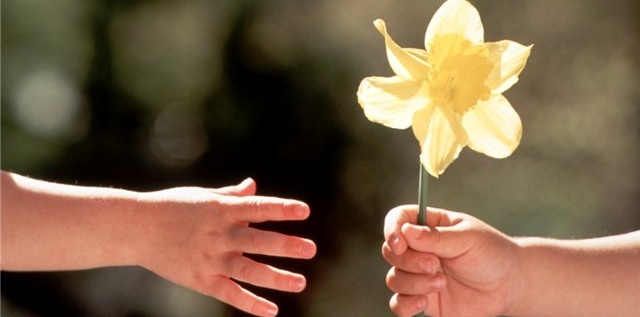 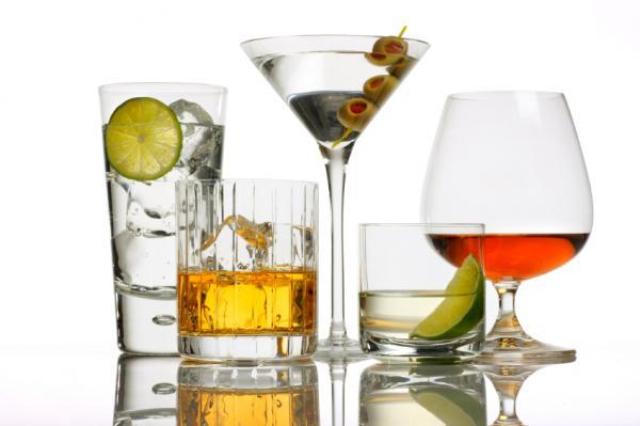 Пагубные привычки вредящие нашему здоровью
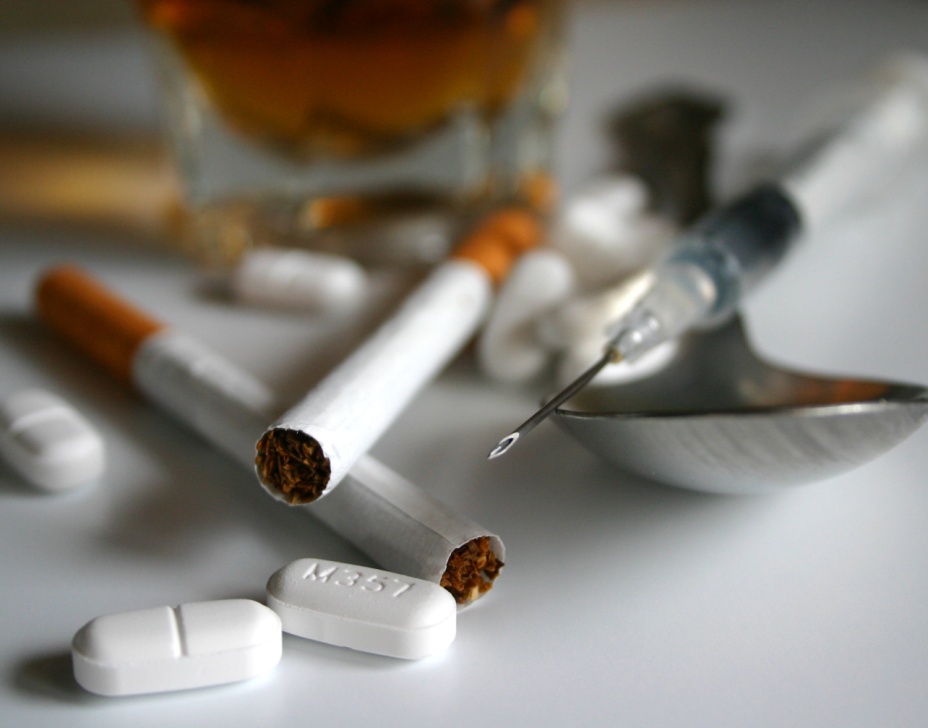 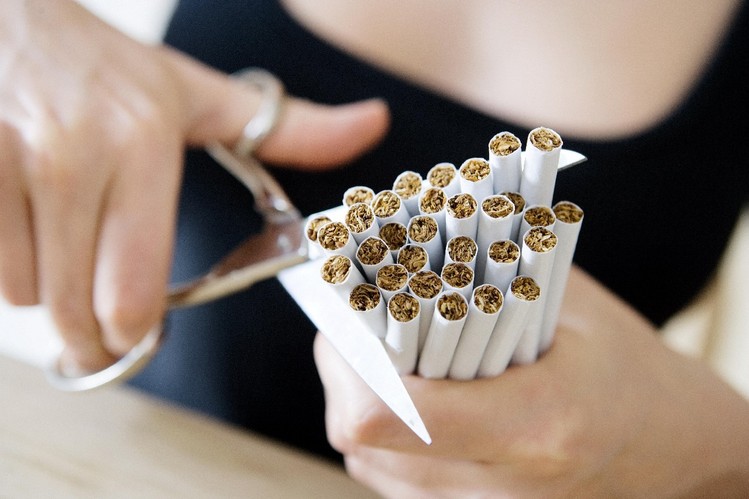 Курение
Курение уменьшает физическую силу, замедляет реакцию, ухудшает память, заметно снижает половую потенцию. У курильщиков чаще, чем у некурящих, рождается неполноценное потомство.
Алкоголь
В результате систематического потребления алкоголя развивается симтомокомплекс болезненного пристрастия к нему:
потеря чувства меры и контроля над количеством потребляемого алкоголя;
нарушение деятельности центральной и периферической нервной системы.
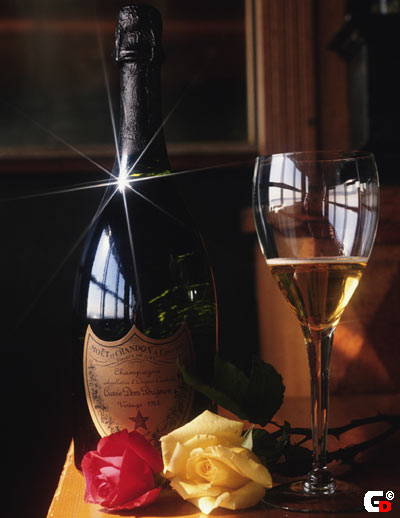 Наркотики
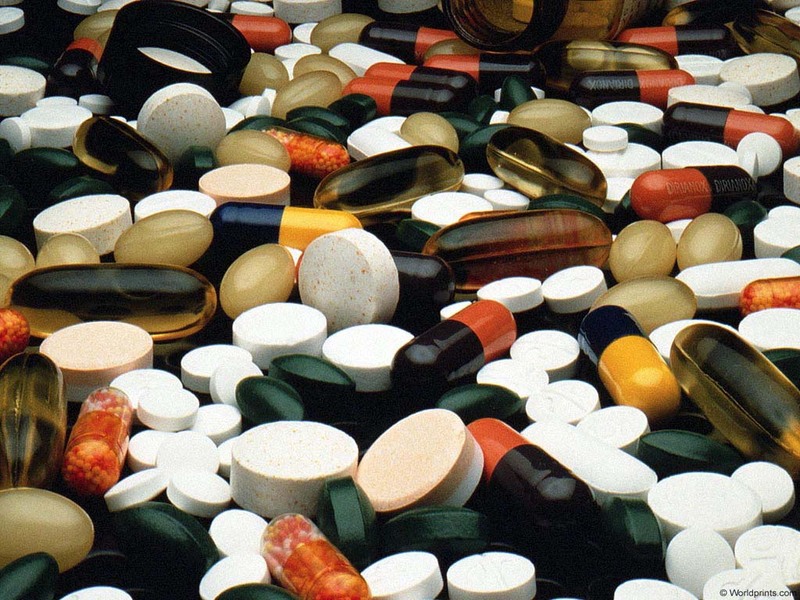 Употребление наркотиков, помимо психической и физической зависимости, всегда приводит к необратимому грубому нарушению жизнедеятельности организма и социальной деградации наркомана. Именно эти последствия составляют наибольшую опасность для здоровья и жизни человека.
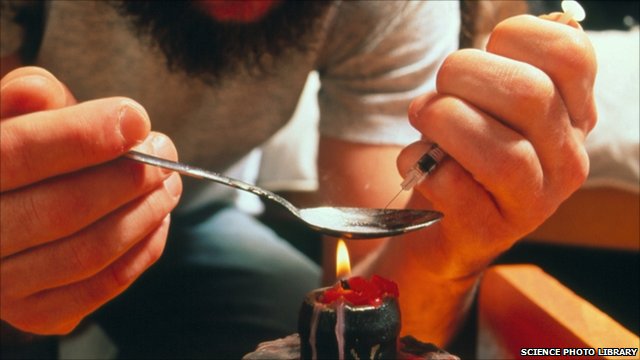 Избыточный вес
Сейчас более трети нашей страны, включая детей, имеет лишний вес. А причина одна - избыточное питание, что в итоге приводит к атеросклерозу, ишемической болезни сердца, гипертонии, сахарному диабету, целому ряду других недугов.
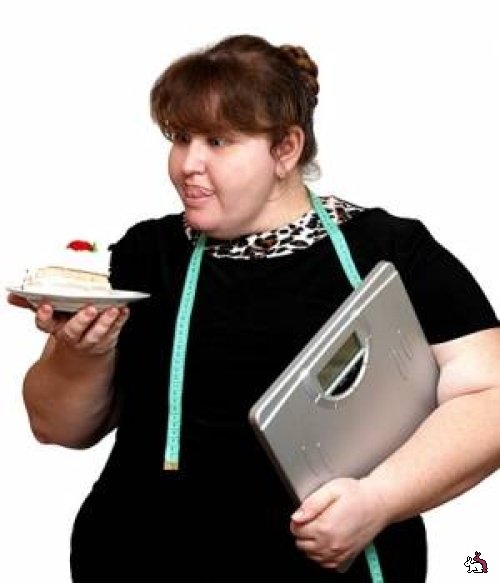 Закаливание
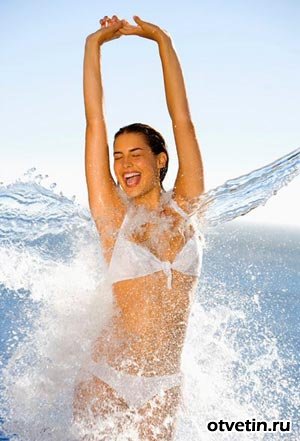 Наиболее распространенной формой закаливания является использование свежего прохладного воздуха и обливание холодной водой.
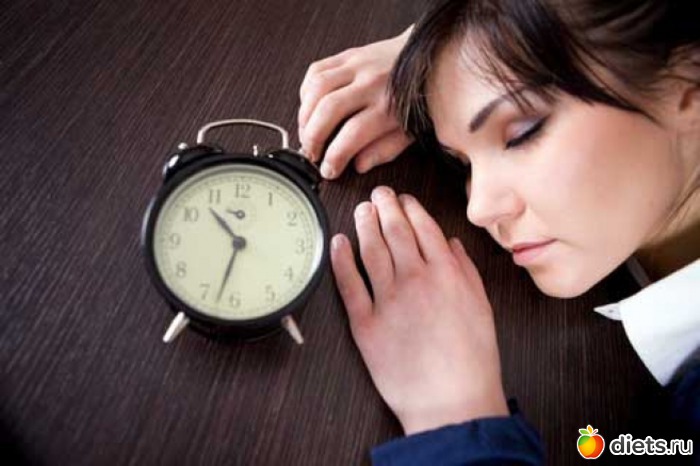 Здоровый 
сон
Крепкий сон — один из лучших способов оставаться здоровым. Люди, которые спят по 7 — 8 часов, однозначно поступают правильно. А вот больше 8 часов спать не рекомендуется.
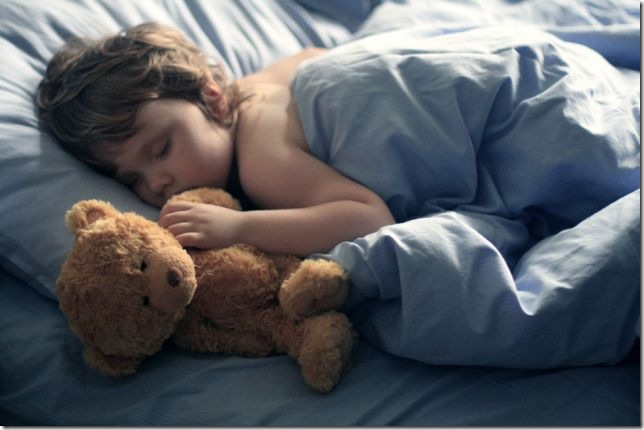 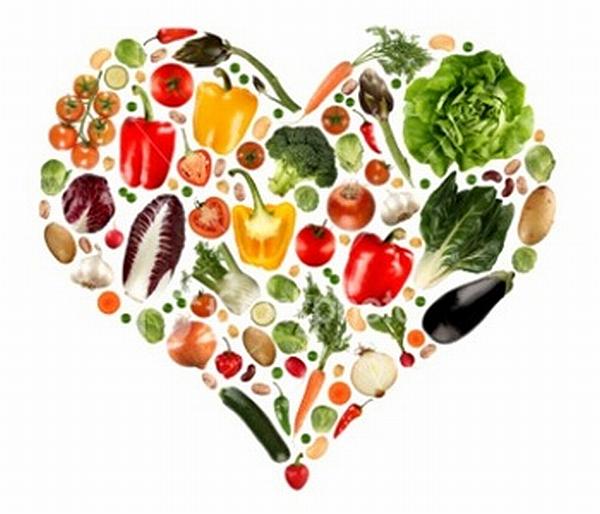 Правильное 
питание
Рекомендуется принимать пищу не менее четырех раз в день. Для ее переваривания требуется часа три, вот и нужно есть примерно через 3,5-4 часа. Если питаться всегда в одно и то же время, весь организм своевременно подготавливается к приему пищи. В  результате пища хорошо усваивается.
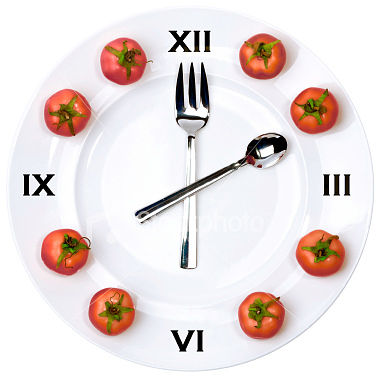 Смех – здоровье души
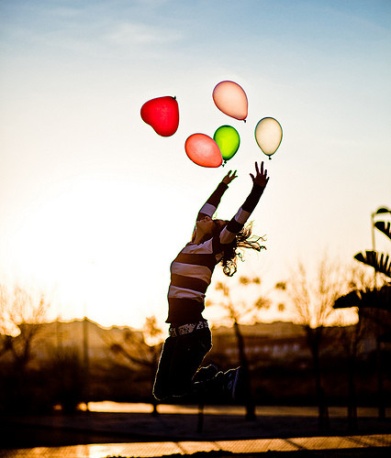 Живите радостно и увлеченно, тогда все негативное, а также болезни покинут вас.
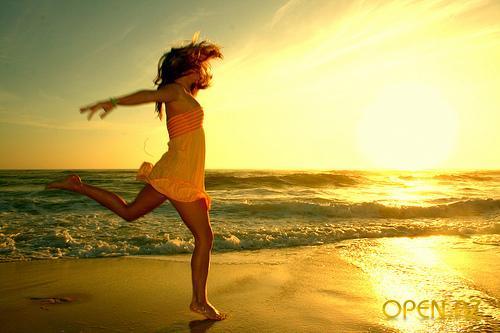 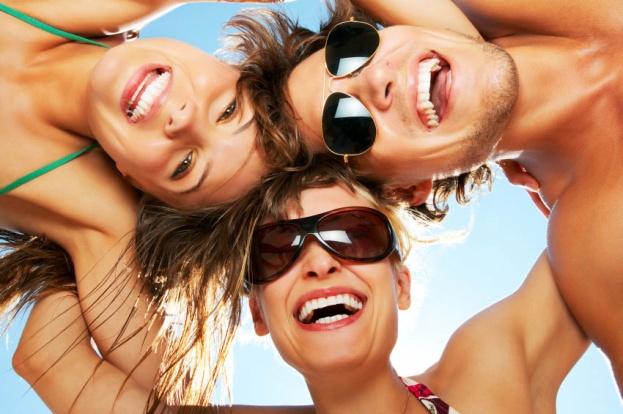 Спасибо за внимание
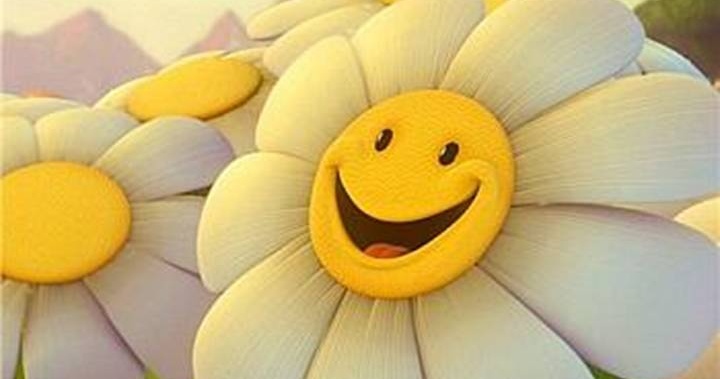